Gesundheitspolitische Ergebnisse: Wo liegt die Zukunft der Diabetesbehandlung und -versorgung?

Prof. Dr. Bernhard Kulzer
Forschungsinstitut der Diabetes-Akademie Bad Mergentheim (FIDAM), Diabetes-Zentrum Mergentheim, diateam, Universität Bamberg
Positive Einstellung zur Digitalisierung
Ärzte/Deutschland
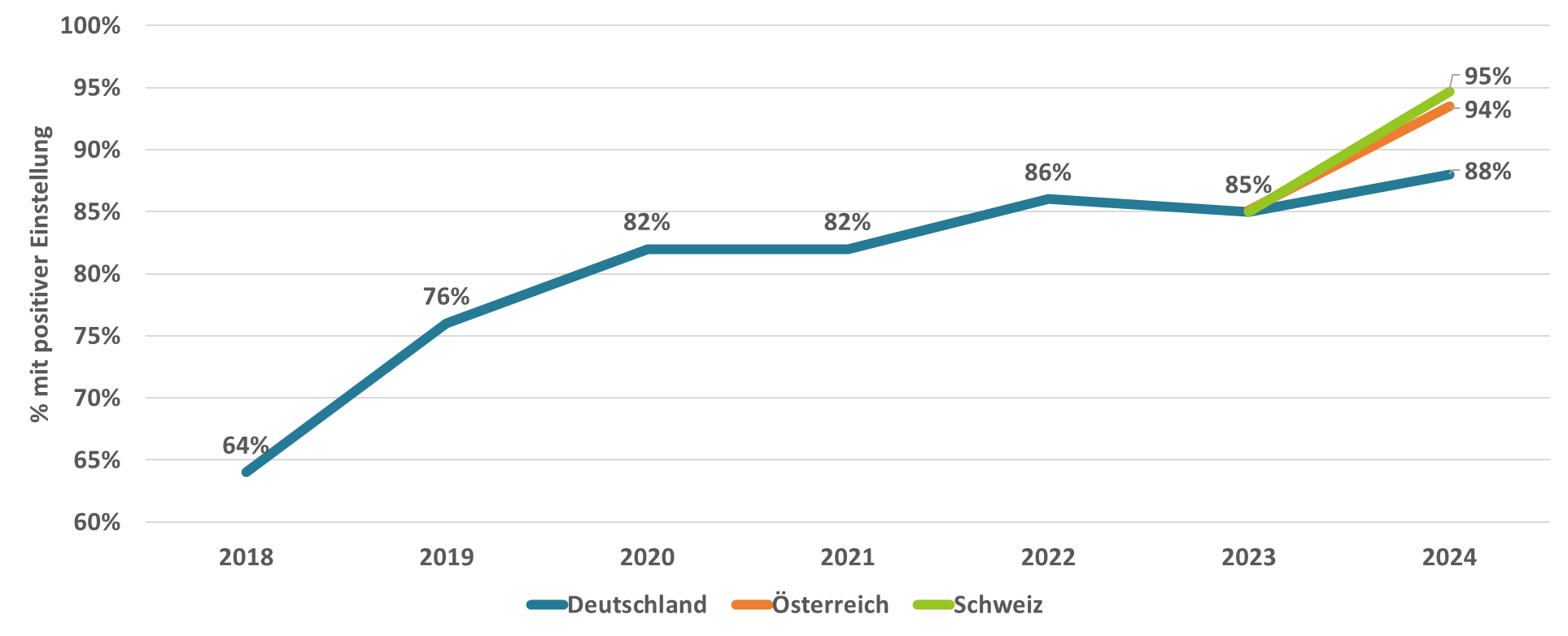 Einstellung zur Digitalisierung
PwD/Ärzte/Deutschland
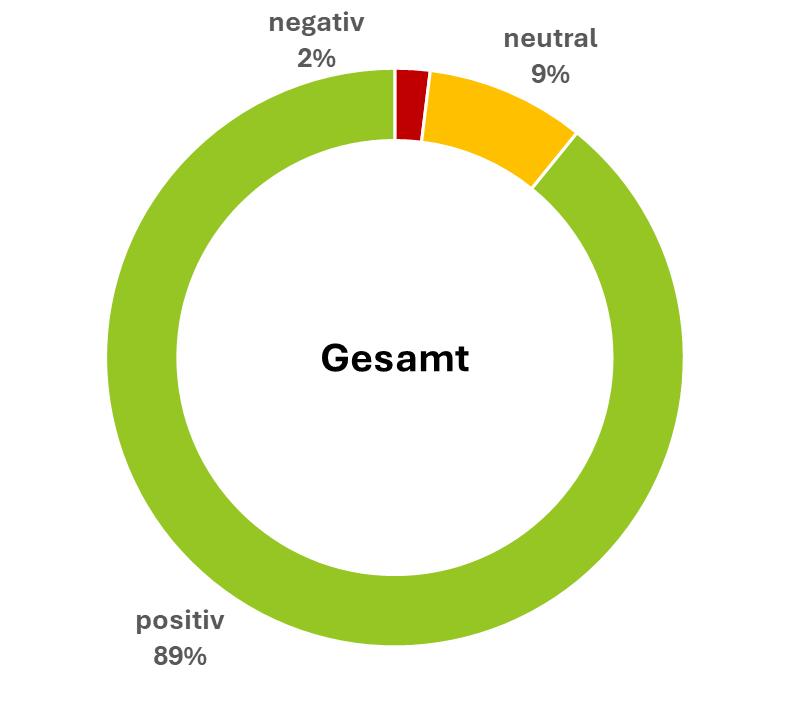 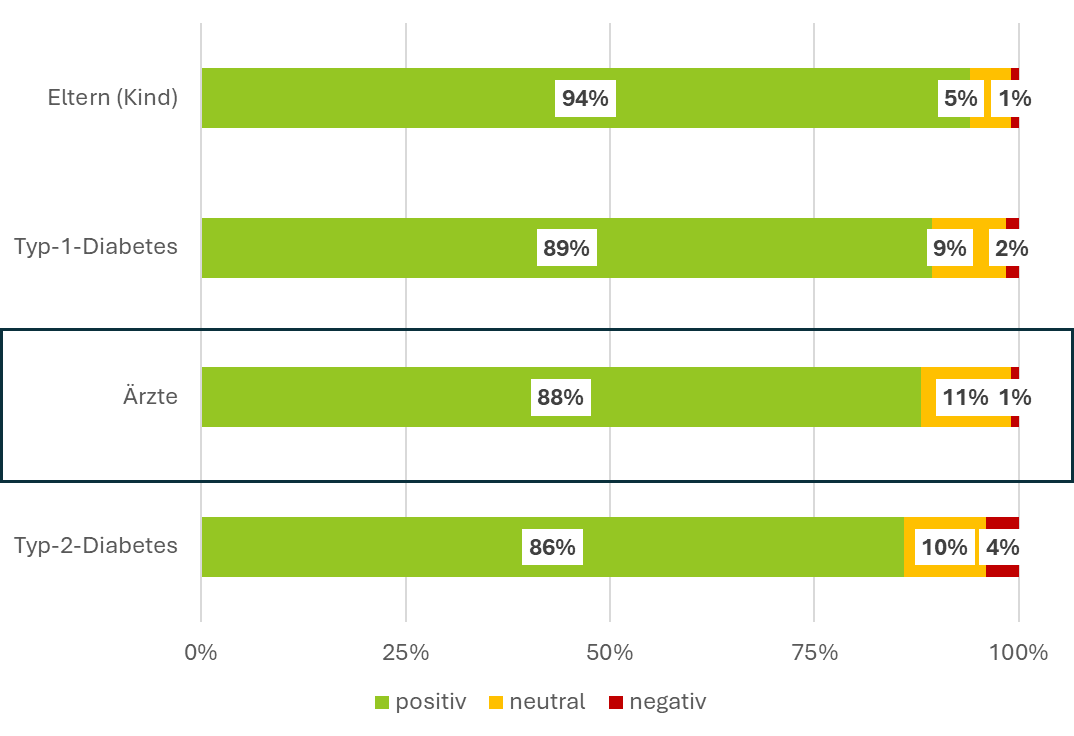 Zukunft der Typ-1-TherapieWo liegt Ihrer Meinung nach die mittelfristige Zukunft der Therapie von Menschen mit Typ-1-Diabetes?
Ärzte/Deutschland
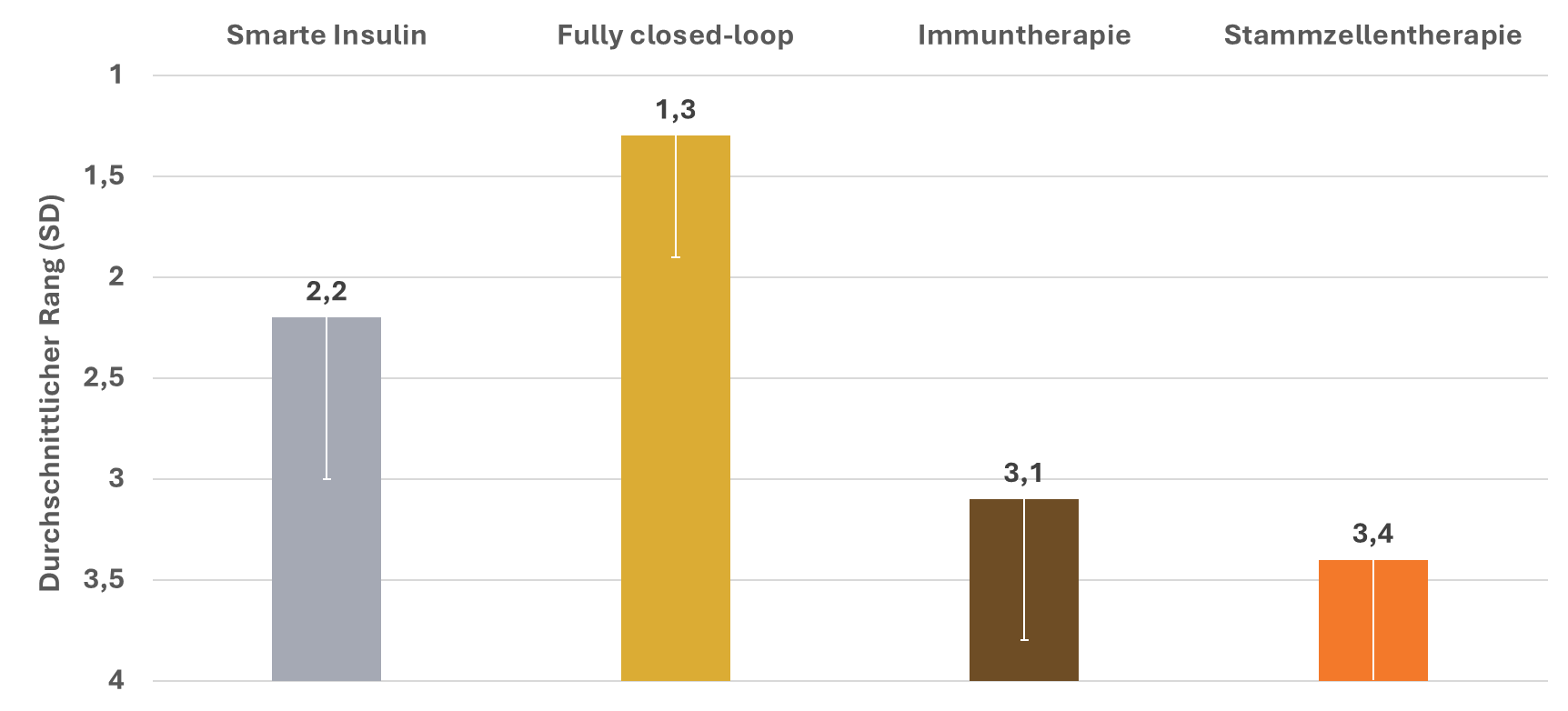 Zukunft der Typ-2-Therapie
Ärzte/Deutschland
Wo liegt Ihrer Meinung nach die mittelfristige Zukunft der Therapie von Menschen mit Typ-2-Diabetes?
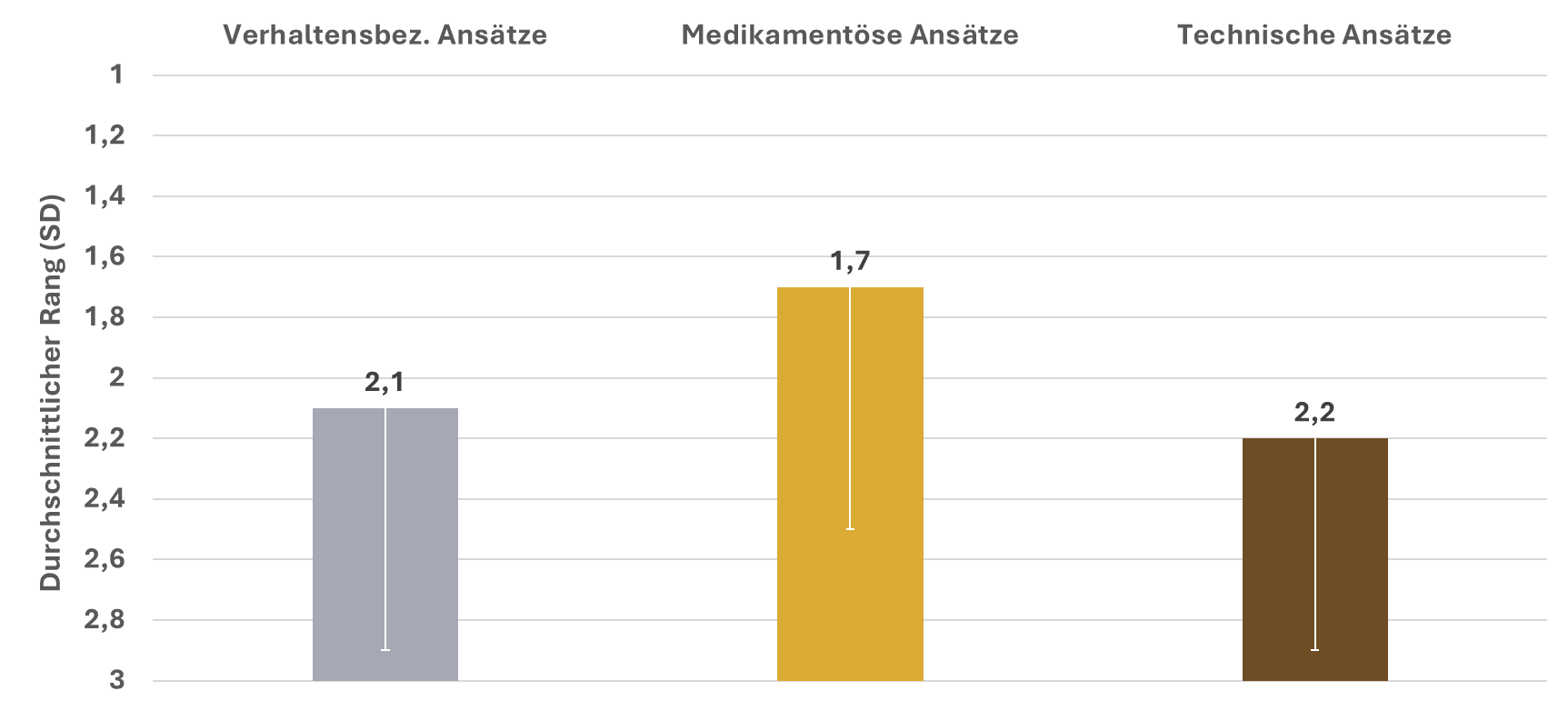 Zukunft der DiabetologieAnzahl der diabetologischen Schwerpunktpraxen in den nächsten 10 Jahren
Ärzte/Deutschland
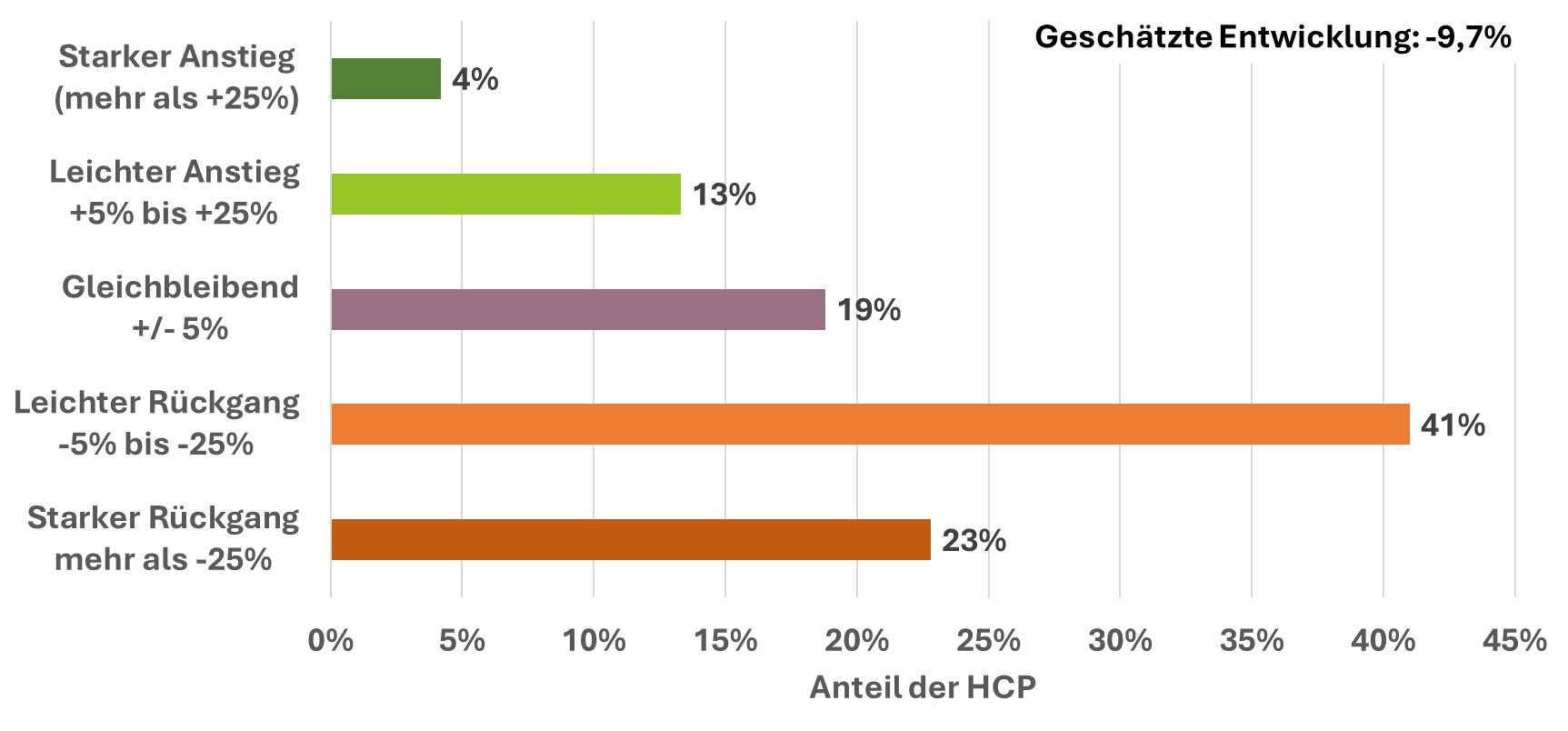 Vergleich: Zukunft der Diabetologie:Anzahl der diabetologischen Schwerpunktpraxen in den nächsten 10 Jahren
Ärzte/DACH
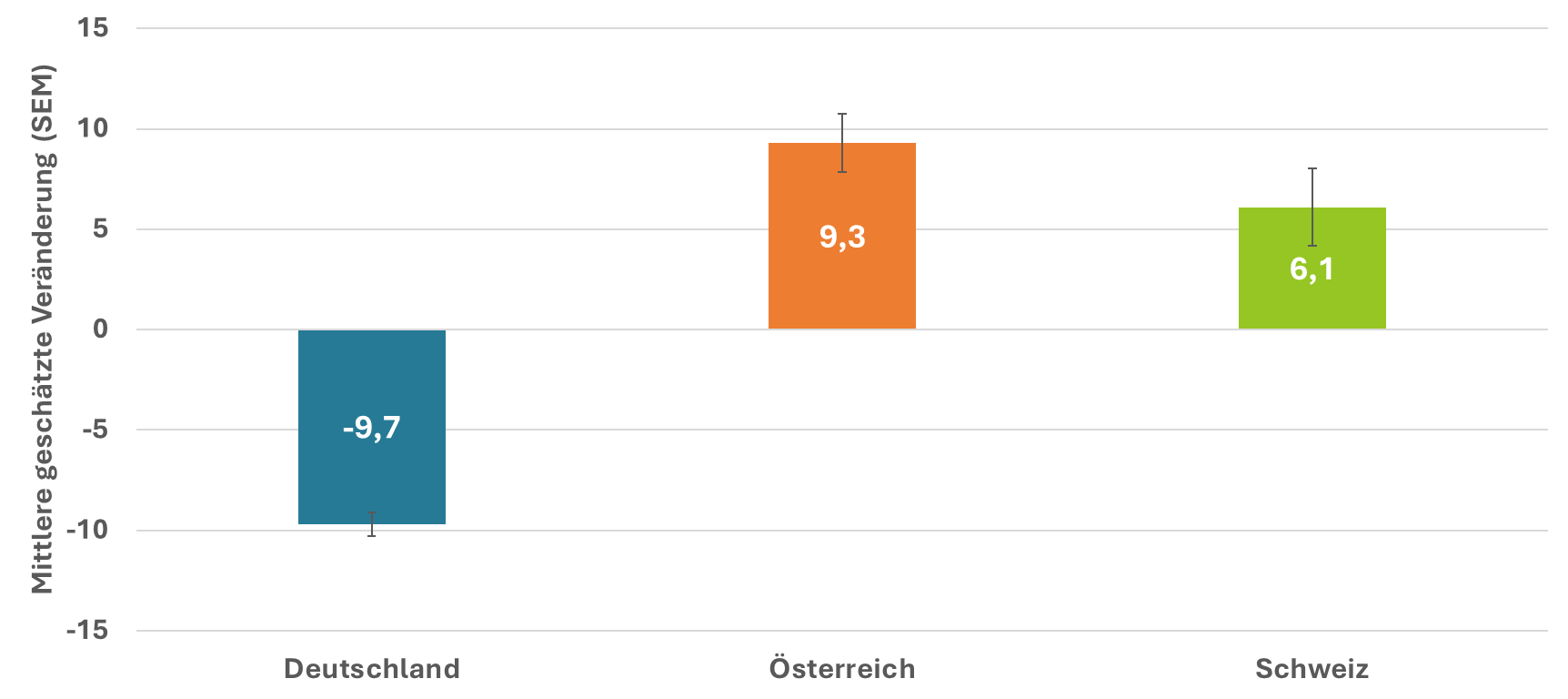 Herausforderungen für die DSP in der Zukunft
Ärzte/Deutschland
Was sehen Sie als die größten Herausforderungen für die DSP in der Zukunft?
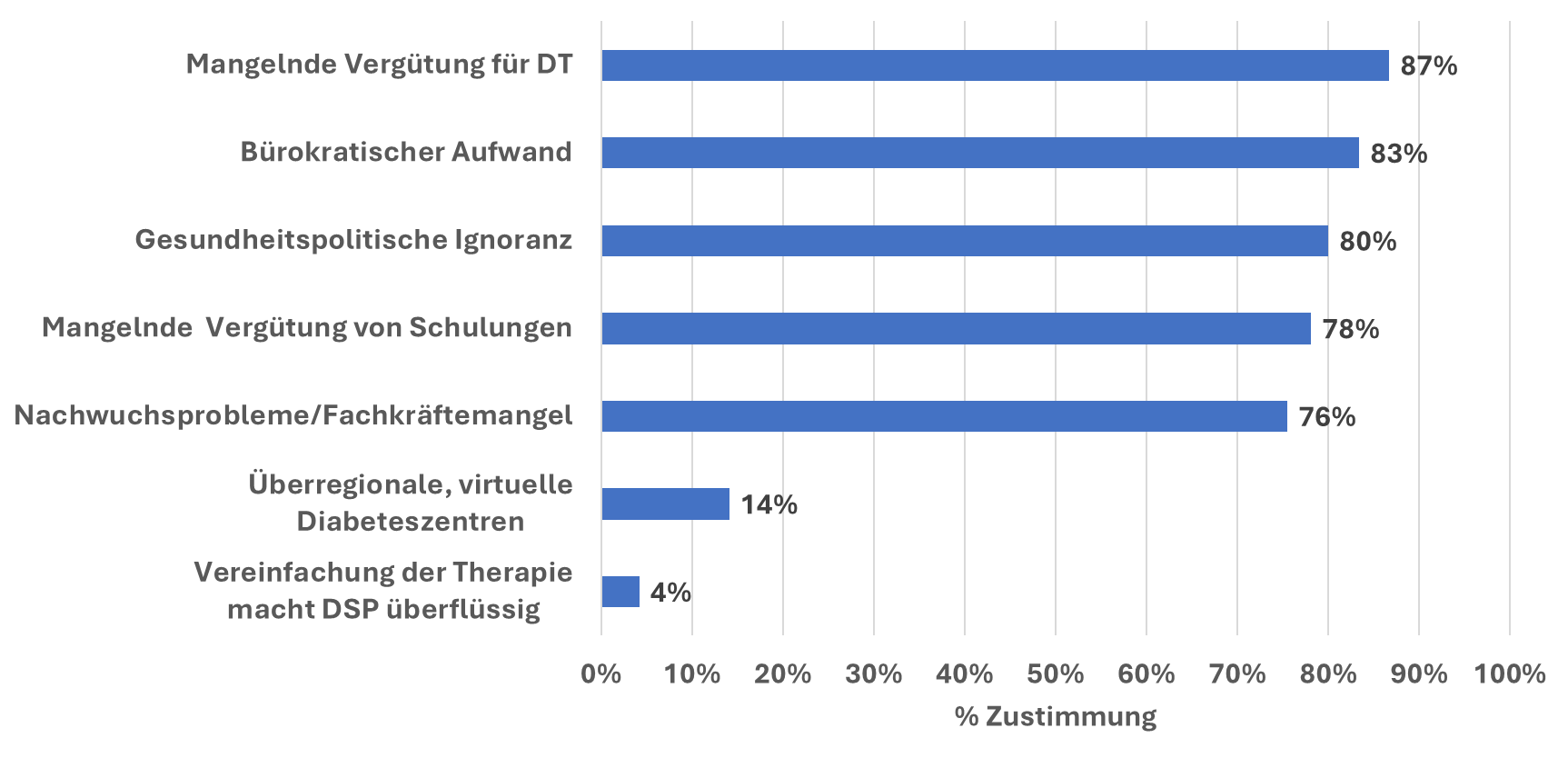 Herausforderungen für die DSP in der Zukunft
Ärzte/DACH
Was sehen Sie als die größten Herausforderungen für die DSP in der Zukunft?
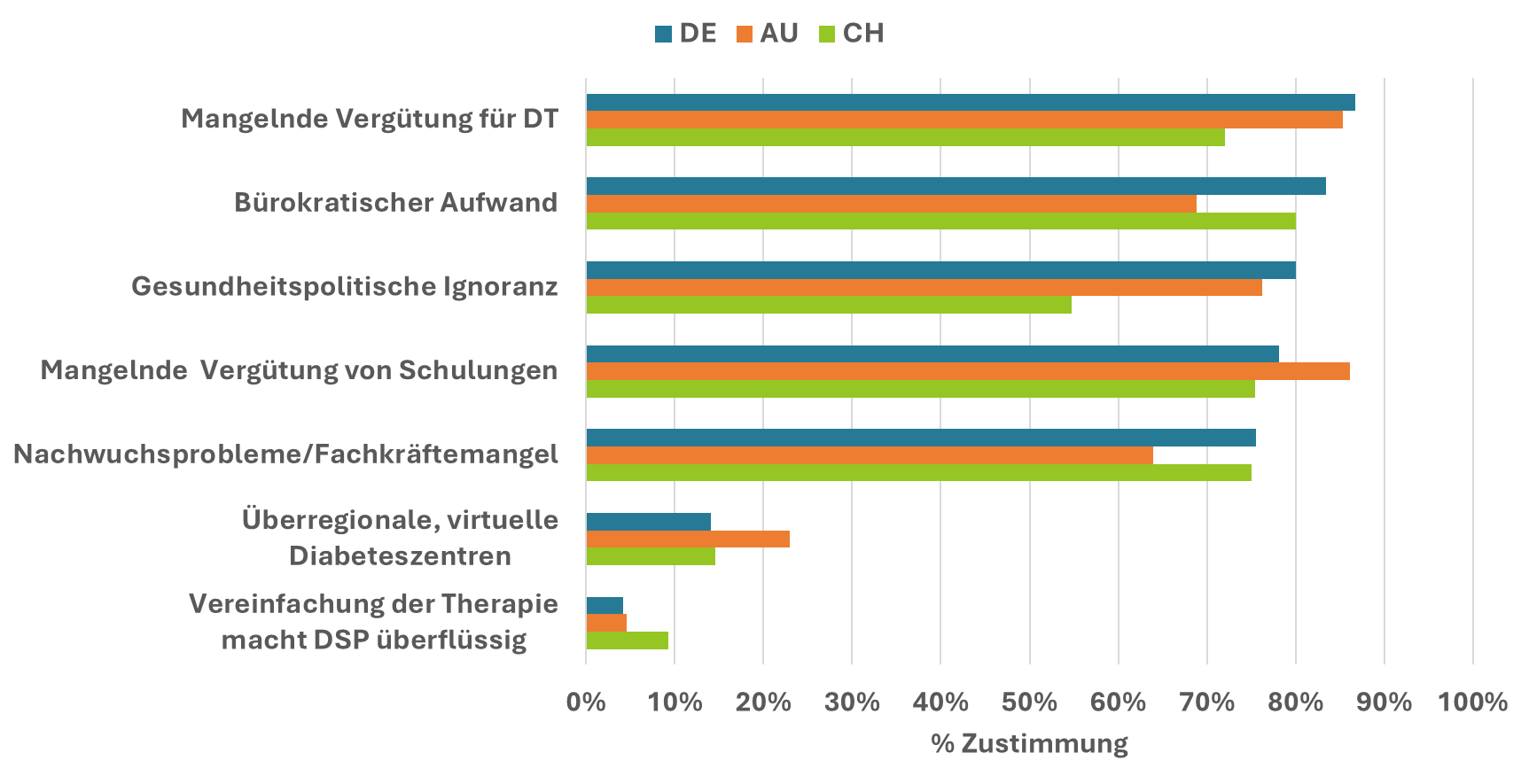 Herausforderungen für die stationäre Diabetes-einrichtungen in der Zukunft
Ärzte/Deutschland
Was sehen Sie als die größten Herausforderungen für stationäre Diabeteseinrichtungen in der Zukunft?
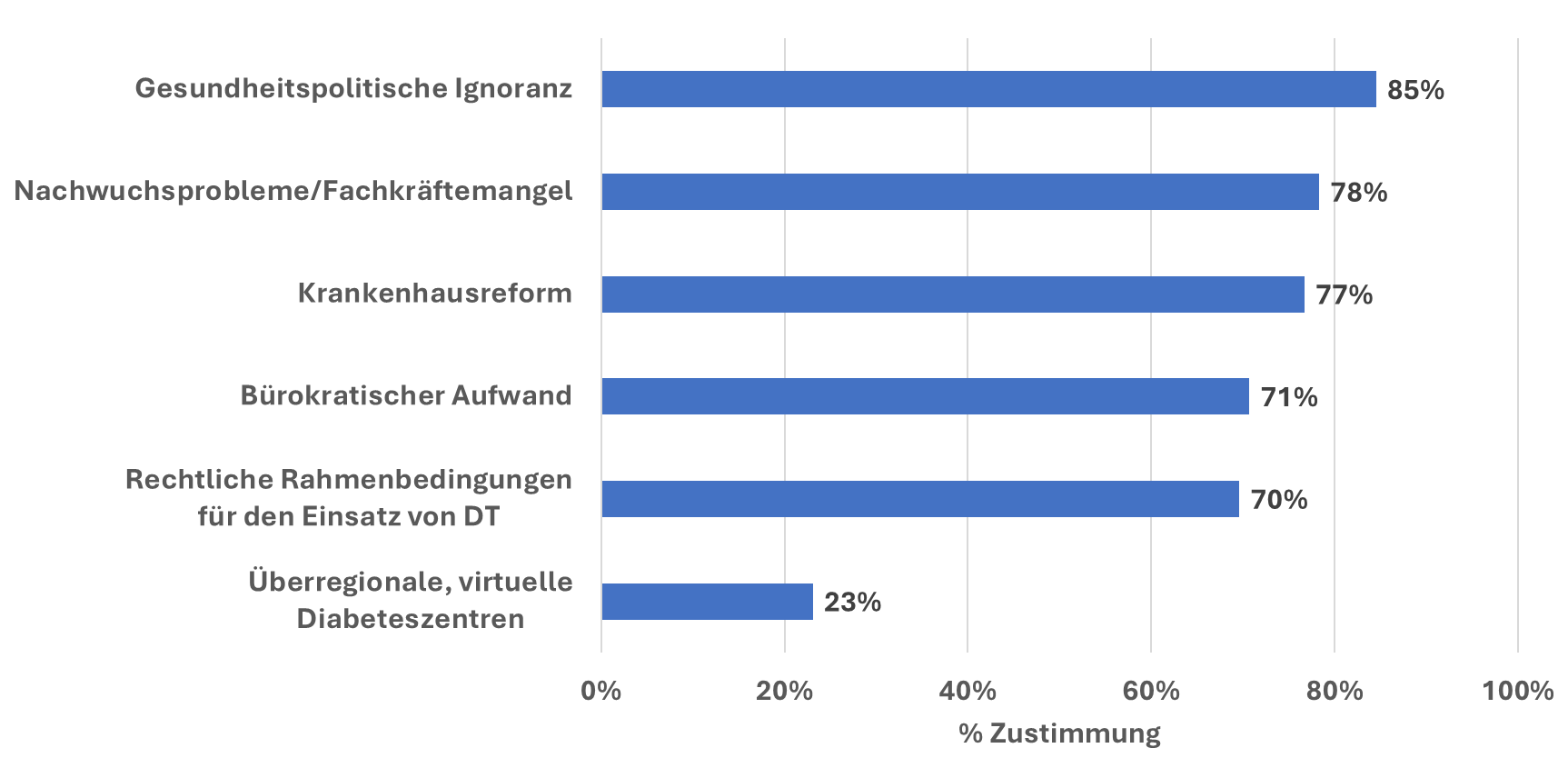 Herausforderungen für die stationäre Diabetes-einrichtungen in der Zukunft
Ärzte/DACH
Was sehen Sie als die größten Herausforderungen für stationäre Diabeteseinrichtungen in der Zukunft?
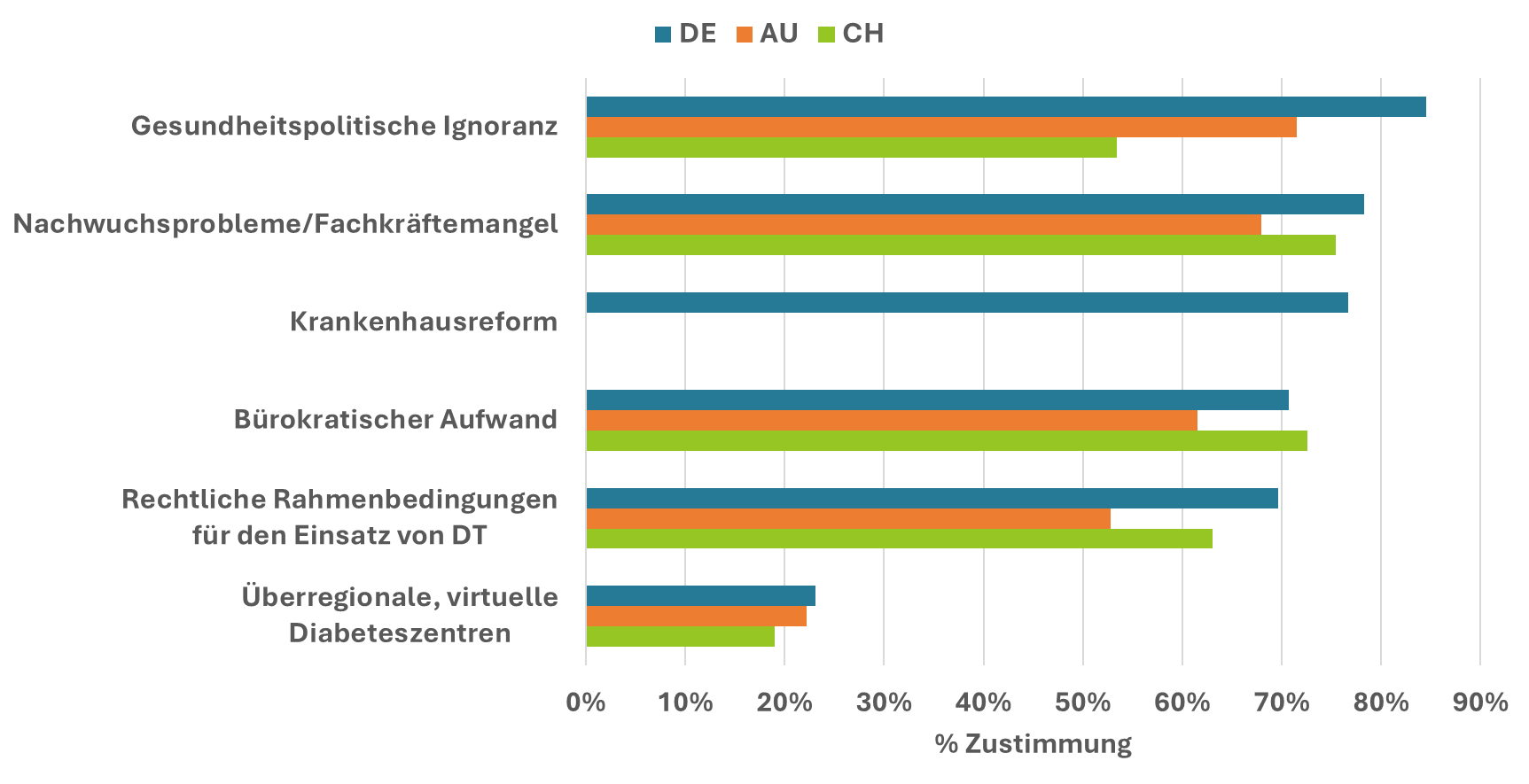 GBA-Beschluss zu CGMLaut CGM-Beschluss von 2016 kann CGM nur von Fachärzten (für innere Medizin, Kinder- und Jugend mit der Zusatzbezeichnung Diabetologe/Diabetologe DDG) verordnet werden. Stimmen Sie diesem Beschluss so zu?
HCP/Deutschland
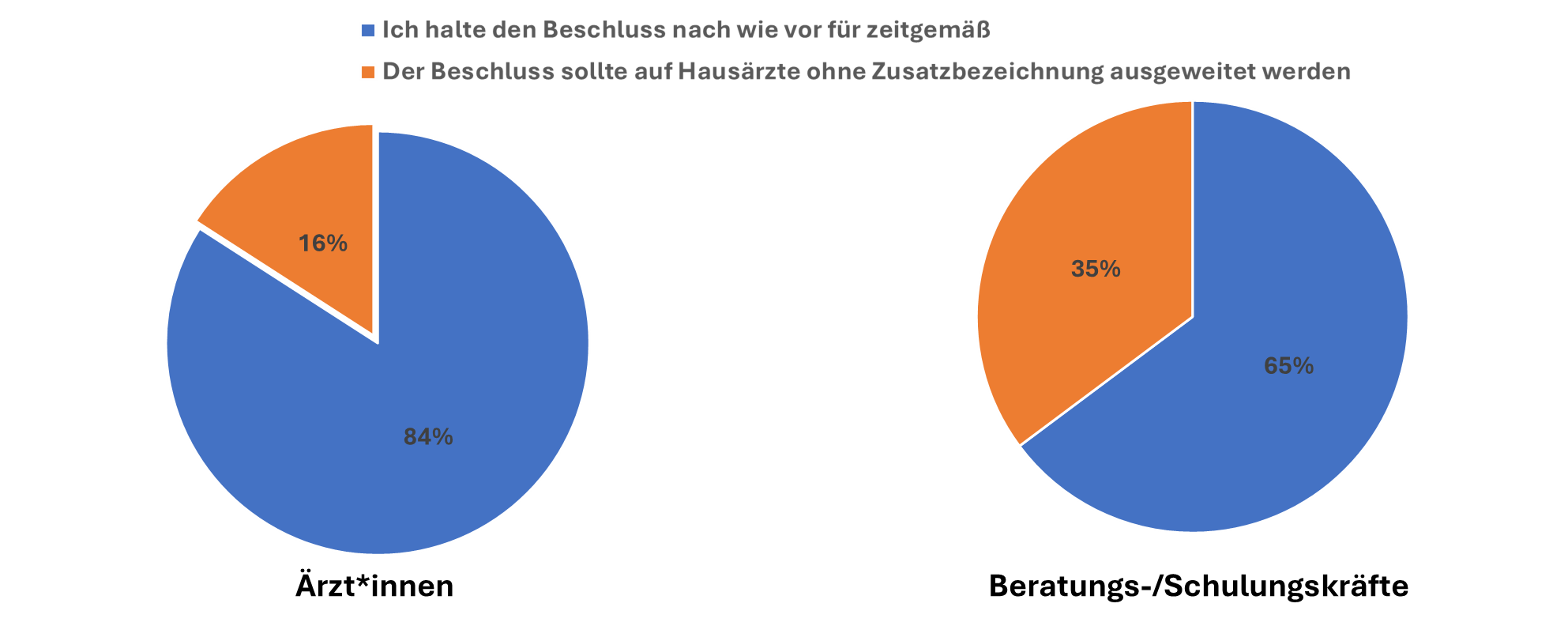 Bedeutsamkeit von neuen Therapieansätzen
Ärzte/Deutschland
Wie schätzen Sie die Bedeutsamkeit der folgenden Therapieansätze aktuell und in 5 Jahren ein?
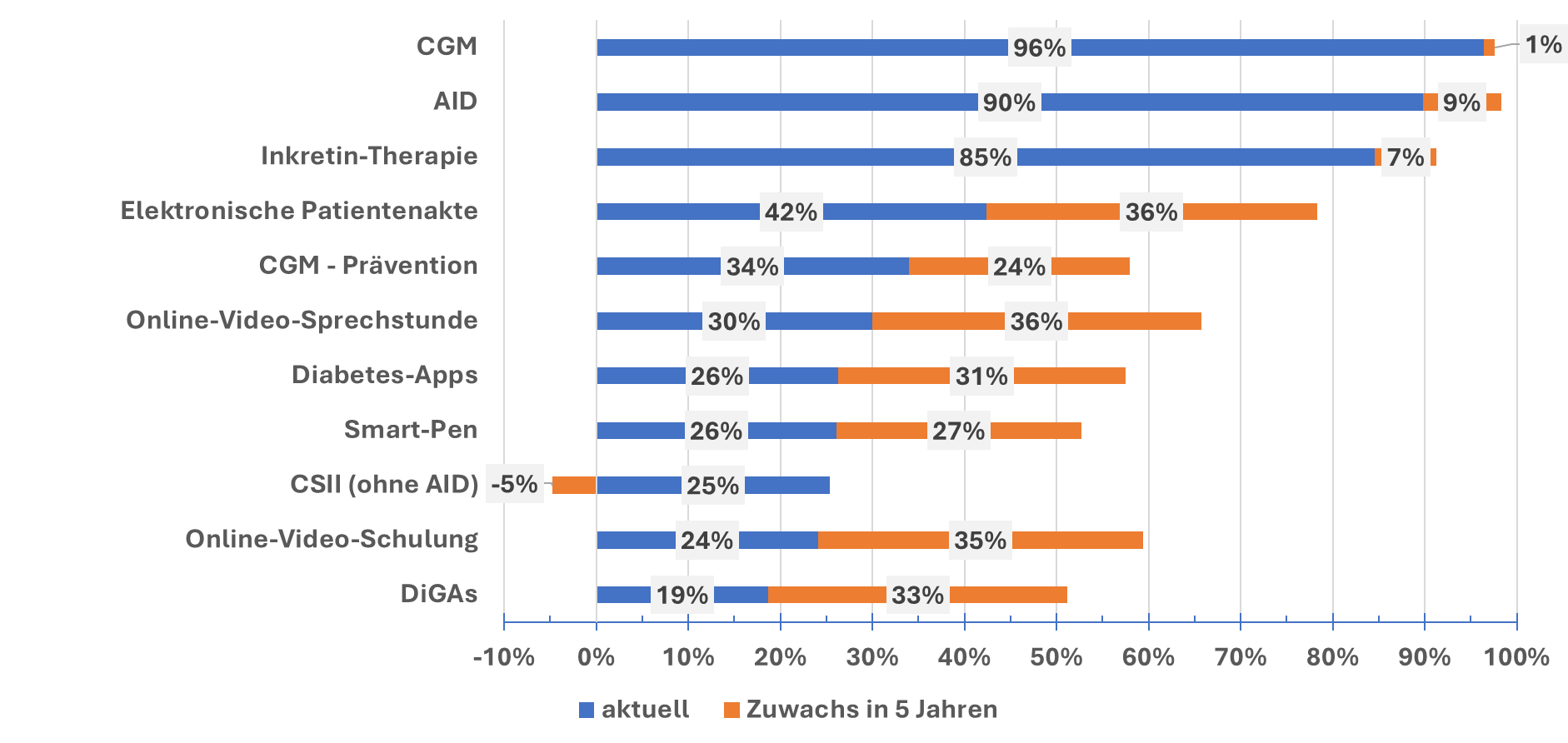 Bedeutsamkeit von neuen Therapieansätzen
Ärzte/Deutschland
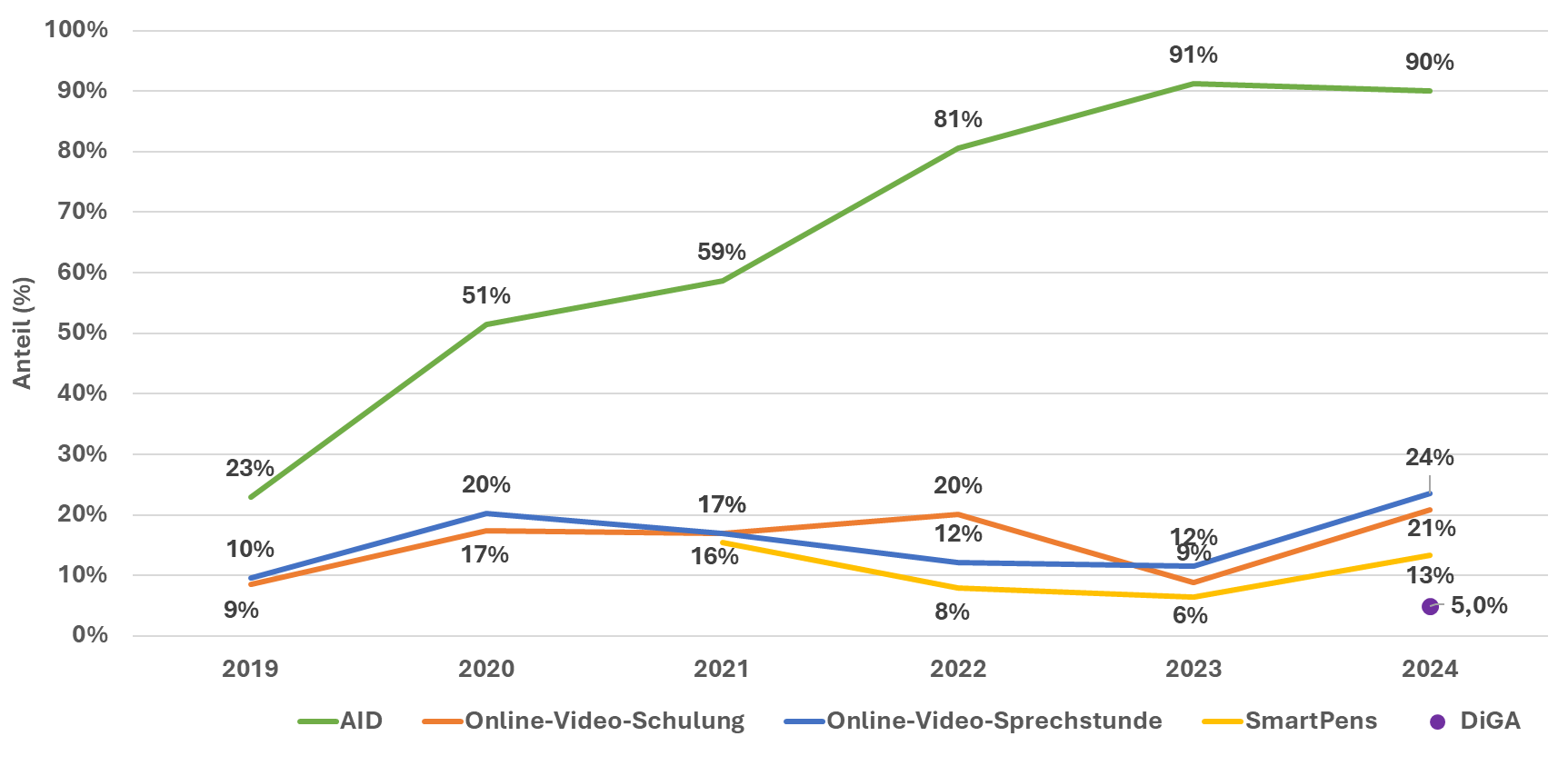 G-BA Beschluss zur Videoschulung
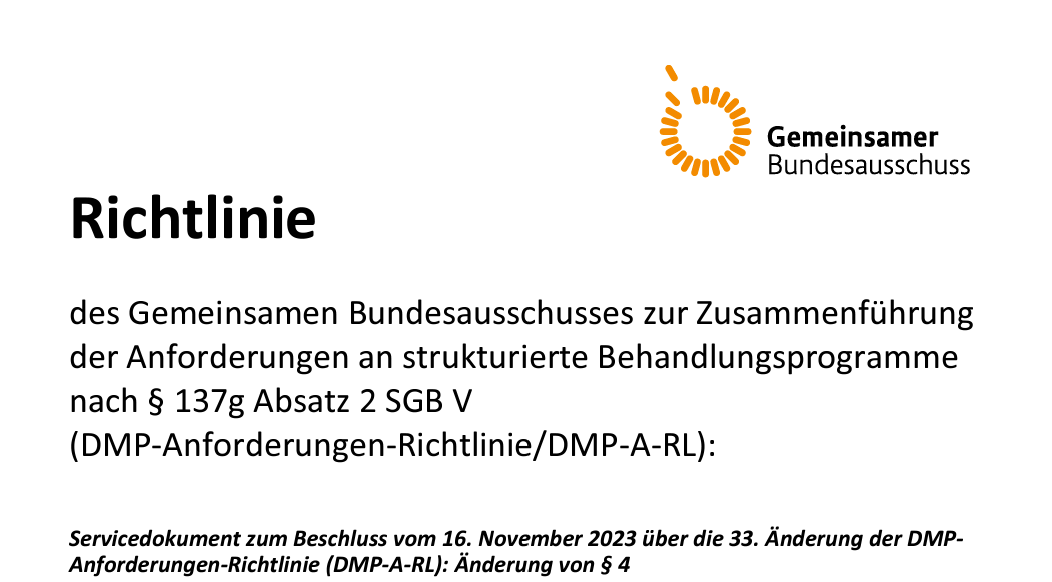 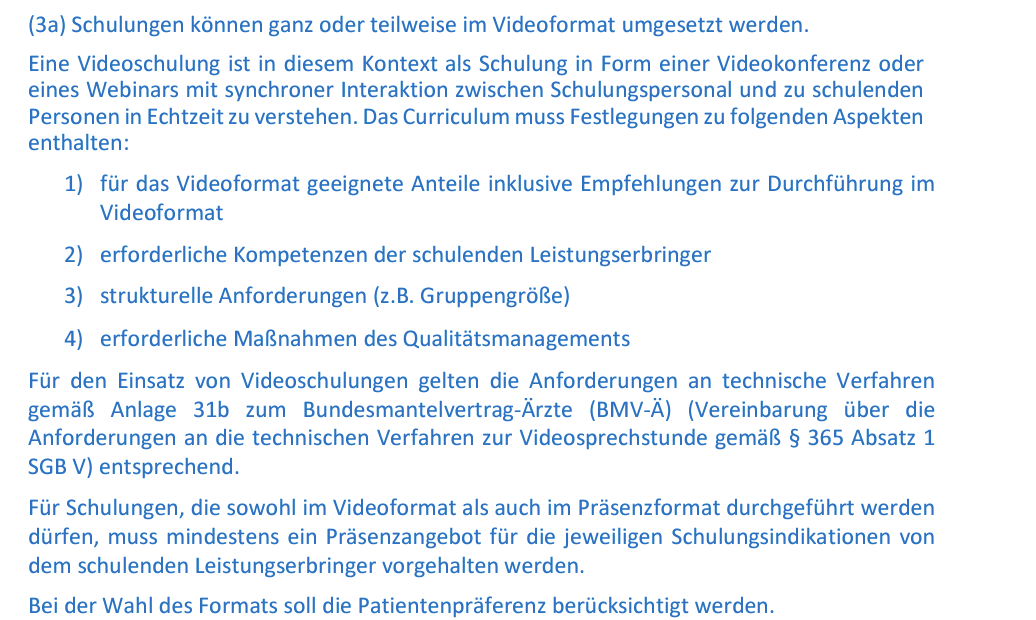 Einstellung zur Online-Video-Schulung
HCP/DACH
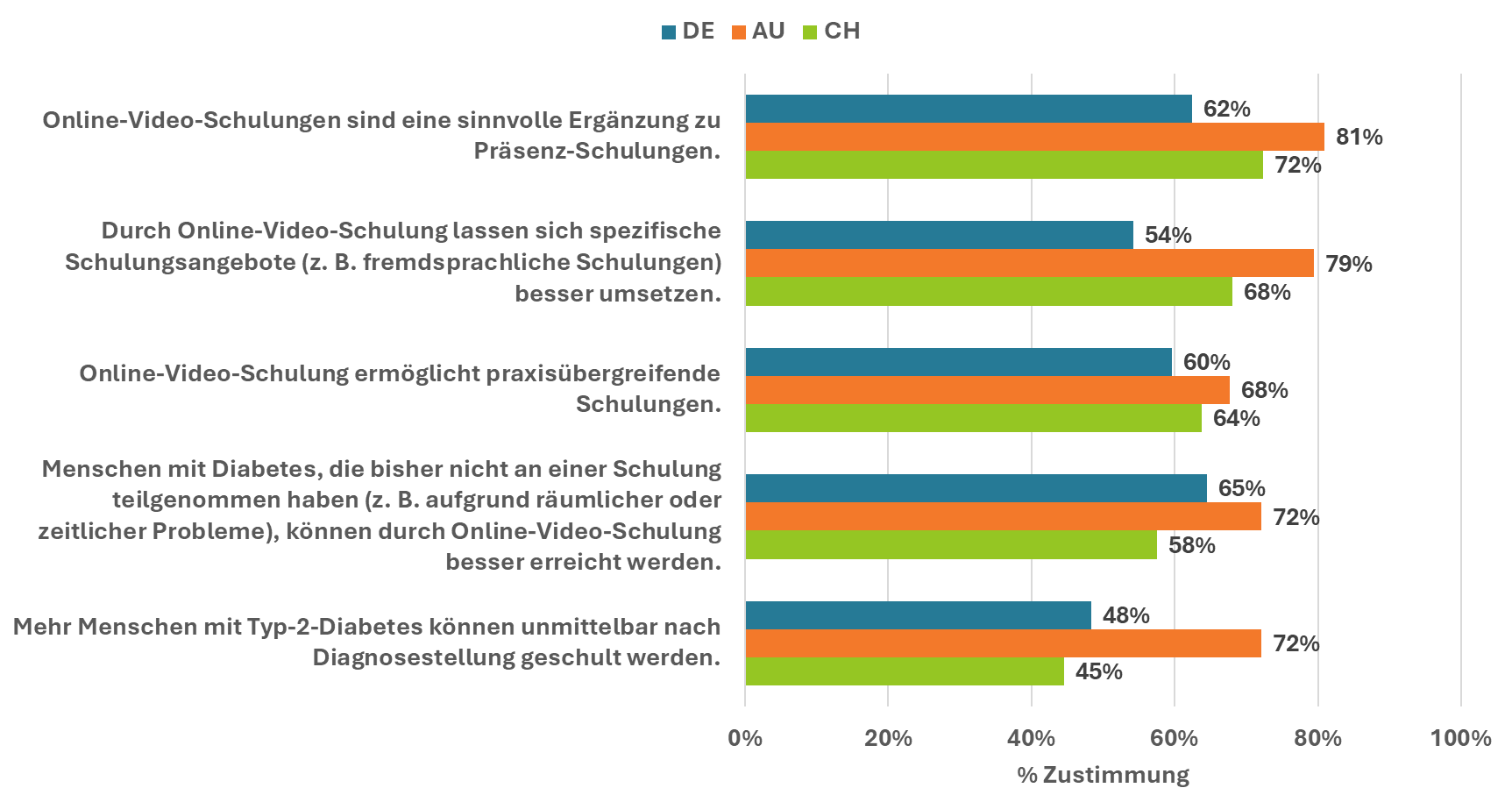 Präferenzen: Schulungsform
PWD/Deutschland
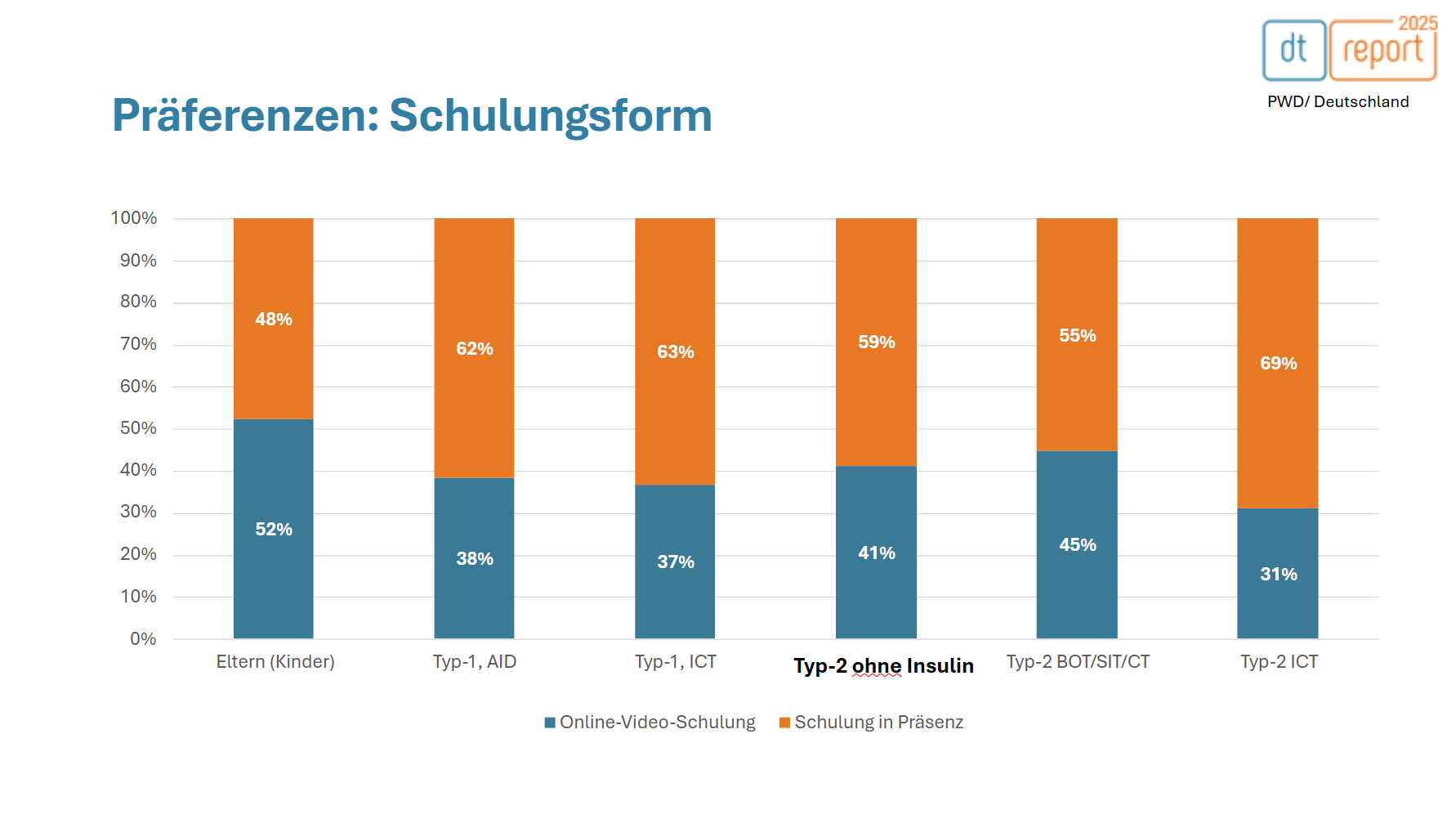 Digitale Gesundheitsanwendungen (DiGAs)Wissen Sie, was eine DIGA ist?
PwD/Deutschland
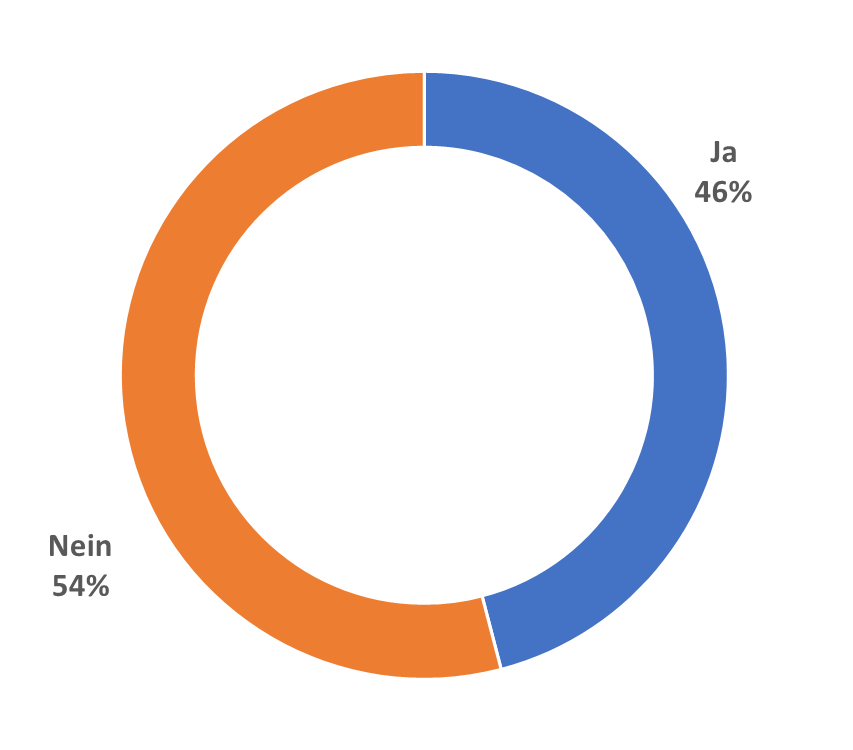 Hürden bei der Verordnung von DiGAsWorin sehen Sie die größten Herausforderungen bei der Verordnung von DIGAs?
Ärzte/Deutschland
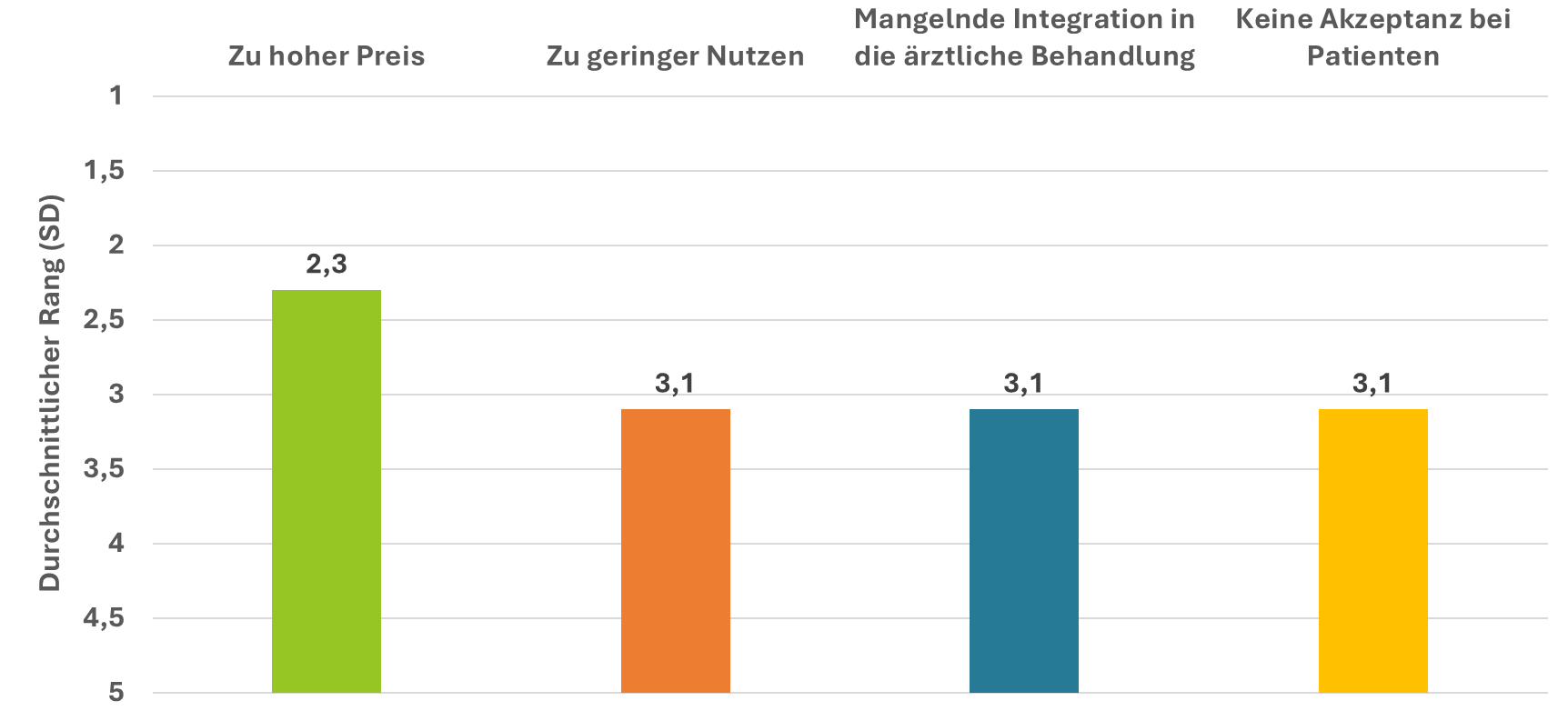 Zusammenfassung
Die Einstellung zur Digitalisierung ist bei Menschen mit Diabetes, wie auch bei HCP sehr positiv
Zukunft der Therapie des Typ-1-Diabetes: Technische Lösung Nr.1
Zukunft der Therapie des Typ-2-Diabetes: Medikamentöse Ansätze Nr.1 
In Deutschland: Rückgang der Zahl der DSP erwartet, mangelnde Vergütung, Bürokratismus, gesundheitspolitische Ignoranz Hauptprobleme
 In Deutschland: Gesundheitspolitische Ignoranz gegenüber Diabetes, Nachwuchsprobleme, Krankenhausreform sind Hauptprobleme stationärer Einrichtungen
G-BA-Beschluss zu CGM wird mehrheitlich unterstützt
Positive Einstellung zur Videoschulung bei HCP und Menschen mit Diabetes 
Geringer Wissensstand bezüglich DIGAs, bedeutsame Barrieren der Verordnung